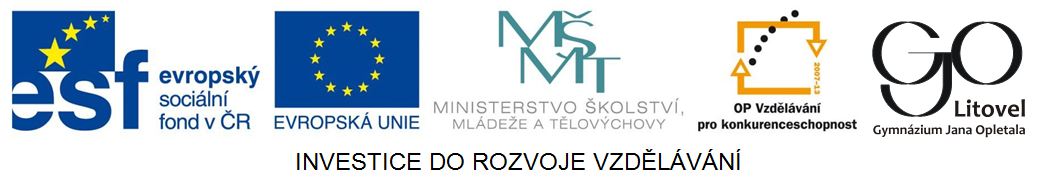 ФАКТЫ О РОССИИ
ТРАНСПОРТ
Водный транспорт
Мурманск
Архангельск
Магада́н
Приморск, Санкт-Петербург
Росто́в-на-Дону
Новороссийск
Владивосто́к
Водный транспорт
Крупнейшие морские порты России – Новороссийск, Приморск, Санкт Петербург и Мурманск
Северный морской путь - кратчайший морской путь между Европой и Дальним Востоком проходит через Северный Ледовитый океан
Москва — порт пяти морей
судоходные реки – Волга, Дон, Нева, Обь, Енисей, Лена и Амур
Восточный морской порт
Zdroj: Lite. [online]. [cit. 2013-02-02]. Dostupný pod licencí Creative Commons na WWW:
<http://commons.wikimedia.org/wiki/File:Порт_Восточный.jpg>
Pекa Печорa
Zdroj: ATT. [online]. [cit. 2013-02-02]. Dostupný pod licencí Creative Commons na WWW:
<http://commons.wikimedia.org/wiki/File:N-mar,_view_from_Pechora.jpg>
Петропавловск-Камчатский, Корякская сопка
Zdroj: [online]. [cit. 2013-02-02]. Dostupný pod licencí Creative Commons na WWW:
<http://commons.wikimedia.org/wiki/File:Petropavlovsk_Kamcatskij_Volcan_Koriacky_
in_background.jpg>
Канал имени Москвы в зоне водохранилищ
Zdroj: [online]. [cit. 2013-02-02]. Dostupný pod licencí Creative Commons na WWW:
<http://commons.wikimedia.org/wiki/File:MoscowChannel.jpg>
Волго-Донской канал, Шлюз канала
Zdroj: [online]. [cit. 2013-02-02]. Dostupný pod licencí Creative Commons na WWW:
<http://commons.wikimedia.org/wiki/File:Volga-Don_Canal_-a.jpg>
Сплав леса по Петровскому каналу, 1909
Zdroj: [online]. [cit. 2013-02-02]. Dostupný pod licencí Public Domain na WWW:
<http://commons.wikimedia.org/wiki/File:Gorskii_04417u.jpg>
Воздушный транспорт
Пулково
Лешуконское
Елизово
Сургут
Толмачёво
Иркутск
Сочи
Кольцово
Владивосток
Домодедово, Шереметьево, Внуково
Сухой Суперджет-100, российский самолёт
Zdroj: Митя Алешковский. [online]. [cit. 2013-02-02]. Dostupný pod licencí Creative Com-
mons na WWW: <http://commons.wikimedia.org/wiki/File:Superjet-100-95-RA-97003-UUBW.jpg>
Aэропорты в Москве
Шереметьево-1 полёты в Санкт Петербург, Мурманск, Талин и Ригу
Шереметьево-2 полёты в Лондон, Нью-Йорк, Берлин, Прага и Париж
Внуково полёты в Волгоград, Киев и Минск
Домодедово полёты в Новосибирск, Хабаровск, Иркутск и  Красноярск
Быково полёты в Воронеж и Владикавказ
Терминал «D» аэропорта Шереметьево, вид в сторону Москвы
Zdroj: [online]. [cit. 2013-02-02]. Dostupný pod licencí Creative Commons na WWW:
<http://commons.wikimedia.org/wiki/File:Sheremyatervo-3.jpg>
Терминал аэропорта Домодедово
Zdroj: [online]. [cit. 2013-02-02]. Dostupný pod licencí Creative Commons na WWW:
<http://commons.wikimedia.org/wiki/File:Domodedovo-terminal.jpg>
Аэропорт Пулково, Санкт-Петербург
Zdroj: [online]. [cit. 2013-02-02]. Dostupný pod licencí Creative Commons na WWW:
<http://commons.wikimedia.org/wiki/File:Pulkovo_airport.jpg>
Железнодорожный транспорт
ВСЖМ-1
Трансси́б
БАМ
Транссибирская магистраль
Транссибирская железная дорога самая длинная магистраль в мире – расстояние 9 288 километров
строение начало во Владивостоке в 1891-ом году, строили её 25 лет
каждые два дня отправляется из Ярославского вокзала в Москве экспресс Россия
от Москвы до Владивостока можно проехать за шесть с половиной дня
перевозка в год представляет 20 000 контейнеров
Транссибирская магистраль
Екатеринбург
Новосибирск
Москва
Красноярск
Омск
Хабаровск
Čita
Иркутс
5 185
2 712
4 098
0
Владивосток
1 816
6 199
8 521
9 288
3 335
км
Сиямский железнодорожный вокзала, 1910
Zdroj: [online]. [cit. 2013-02-02]. Dostupný pod licencí Public Domain na WWW:
<http://commons.wikimedia.org/wiki/File:TrainStation.jpeg>
Кругобайкальский туннель
Zdroj: [online]. [cit. 2013-02-02]. Dostupný pod licencí Public Domain na WWW:
<http://commons.wikimedia.org/wiki/File:Trans-Siberian_tunnel.jpg>
Красноярский железнодорожный вокзал
Zdroj: [online]. [cit. 2013-02-02]. Dostupný pod licencí Public Domain na WWW:
<http://commons.wikimedia.org/wiki/File:Krasnoyarsk_railway_station.jpg>
Рынок на пероне
Zdroj: [online]. [cit. 2013-02-06]. Dostupný pod licencí Creative Commons na WWW:
<http://commons.wikimedia.org/wiki/File:Транссибирска_железница.JPG>
Байкало-Амурская магистраль, Тында, железнодорожный вокзал
Zdroj: Afonin. [online]. [cit. 2013-02-07]. Dostupný pod licencí Creative Commons na
WWW: <http://commons.wikimedia.org/wiki/File:Tynda_rail.jpg>
Высокоскоростнaя железнодорожнaя магистраль Москва—Санкт-Петербург
Zdroj: [online]. [cit. 2013-02-02]. Dostupný pod licencí Creative Commons na WWW:
<http://commons.wikimedia.org/wiki/File:Sapsan_Russia.jpg>
Вокзалы Москвы
Москву обслуживает 9 железнодорожных вокзалов 
Ленинградский – старейший вокзал Москвы
Ярославский вокзал – крупнейший по объёму перевозок и начало Транссиба 
Казанский вокзал – самый красивый
на Киевский прибывают поезда из ЧР
Ленинградский вокзал, старейший вокзал Москвы
Zdroj: [online]. [cit. 2013-02-02]. Dostupný pod licencí Creative Commons na WWW:
<http://commons.wikimedia.org/wiki/File:Leningrad-terminal.jpg>
Ярославский вокзл, крупнейший по объёму перевозок
Zdroj: [online]. [cit. 2013-02-02]. Dostupný pod licencí Creative Commons na WWW:
<http://commons.wikimedia.org/wiki/File:Yaroslavsky_rail_terminal_front_side.jpg>
Витебский вокзал, Санкт-Петербург
Zdroj: [online]. [cit. 2013-02-02]. Dostupný pod licencí Creative Commons na WWW:
<http://commons.wikimedia.org/wiki/File:Vitebsky_Railway_Terminal.jpg>
Безрельсовый транспорт
протяжённость автомобильных дорог в России пeревышает 1 миллион километров
объём перевозки грузов (грузооборот) на автомобильном транспорте  представляет 41 процент
автомобильные дороги федерального, регионального, местного значения и частные дороги
Схема основных федеральных дорог России
Zdroj: [online]. [cit. 2013-02-02]. Dostupný pod licencí  Creative Commons na WWW:
<http://commons.wikimedia.org/wiki/File:RFFernstraßen.svg>
Путепровод в Волгодонске
Zdroj: [online]. [cit. 2013-02-02]. Dostupný pod licencí Public Domain na WWW:
<http://commons.wikimedia.org/wiki/File:Волгодонск._Путепровод.JPG>
Автомобильная дорога M53 от Красноярска до Иркутска
Zdroj: [online]. [cit. 2013-02-02]. Dostupný pod licencí Creative Commons na WWW:
<http://commons.wikimedia.org/wiki/File:Федеральная_трасса_"Байкал",_район_
Тайшета.jpg>
Дорога по замёрзшей реке Лене
Zdroj: [online]. [cit. 2013-02-02]. Dostupný pod licencí Creative Commons na WWW:
<http://commons.wikimedia.org/wiki/File:Lena_River_Ice_Road.jpg>
Видеозаписи
«Самыймый опасный дорожный мост в мире»
570ти метровый бывший железнодорожный мост БАМ через сибирскую реку Витим
	Сибирские дороги во время дождя
Автодорога Лена (М-56) в Якутск
YouTube, služba pro hostování videa [online]. 2009-11-03 [cit. 2013-02-11]. Dostupné
z WWW: <http://www.youtube.com/watch?v=zJqDyrZfJpI>
YouTube, služba pro hostování videa [online]. 2007-11-02 [cit. 2013-02-13]. Dostupné
z WWW: <http://www.youtube.com/watch?v=d4U5ZmkaXcM>
Кольцевые автомобильные дороги в Москве
Москва
Садовое кольцо
Третье транспортное кольцо
Московская кольцевая автомобильная дорога
Третье транспортное кольцо (ТТК)
Zdroj: [online]. [cit. 2013-02-04]. Dostupný pod licencí Creative Commons na WWW:
<http://commons.wikimedia.org/wiki/File:Thirdring.jpg>
Городской транспорт в Москве
с 1935 года в Москве работает метрополитен
вкруг города кольцевая автомобильная магистраль 
в Москве работает в качестве городского транспорта речной транспорт - там 3 речных порта
в отличие от других стран уменьшаетса в Москве количество линий трамвая
Схема линий Московского метрополитена, 2012
Zdroj: [online]. [cit. 2013-02-02]. Dostupný pod licencí Creative Commons na WWW:
<http://commons.wikimedia.org/wiki/File:Moscow_metro_map_ru_sb_future.svg>
Поездной состав московского Метрополитена
Zdroj: A. Savin. [online]. [cit. 2013-02-02]. Dostupný pod licencí Creative Commons na
WWW: <http://commons.wikimedia.org/wiki/File:81-741-e.jpg>
Станция «Киевская» Арбатско-Покровской линии
Zdroj: [online]. [cit. 2013-02-02]. Dostupný pod licencí Creative Commons na WWW:
<http://ru.wikipedia.org/wiki/Файл:Kievskaya_APL.jpg>
Московский монорельс
Zdroj: [online]. [cit. 2013-02-02]. Dostupný pod licencí Creative Commons na WWW:
<http://commons.wikimedia.org/wiki/File:Monorail_Moskau_-_Einfahrt_in_Station_
Telezentrum.jpg>
Трамвай Татра T3 в Москве
Zdroj: [online]. [cit. 2013-02-02]. Dostupný pod licencí Creative Commons na WWW:
<http://commons.wikimedia.org/wiki/File:Moscow_tram_Tatra-T3_7_route.jpg>
Автобус Икарус 280 в Москве
Zdroj: [online]. [cit. 2013-02-02]. Dostupný pod licencí Creative Commons na WWW:
<http://commons.wikimedia.org/wiki/File:IkarusMoscow.JPG>
Троллейбус на Садовой-Кудринской в Москве
Zdroj: [online]. [cit. 2013-02-02]. Dostupný pod licencí Creative Commons na WWW:
<http://commons.wikimedia.org/wiki/File:Ziu-SadoweKolco.jpg>
"БЕЛИНСКИЙ" в Москве, 2004
Zdroj: [online]. [cit. 2013-02-02]. Dostupný pod licencí Creative Commons na WWW:
<http://commons.wikimedia.org/wiki/File:Baikal_Belinskiy.jpg>
Citace
HLAVÁČEK, A., HŘÍBKOVÁ, R., 2004. Ruský jazyk v kostce. Konverzační témata reálie. Havlíčkův Brod: Fragment. ISBN 80-7200-893-5.
Википедия - Свободная энциклопедия, 2013. Транспортная система России [online].  2013-02-11 [cit. 2013-02-12]. Dostupné z WWW: <http://ru.wikipedia.org/wiki/Транспортная_система_России>.
Ostatní grafické prvky v prezentaci: Radek Barvíř
Спасибо вам за внимание.